Division
Strategy Spotlights
Strategy: Repeated Subtraction
Division can be used to separate things into groups of equal size.
Division is the opposite of multiplication. 
Repeated subtraction can be used to represent the same problems as division because both are used to subtract equal-sized groups from themselves over and over until nothing remains.
Strategy: Repeated SubtractionMultiplication can be used to separate things into groups of equal size.
12 ÷ 3

12 – 3 = 9
9 – 3 = 6
6 – 3 = 3
3 – 3 = 0

We took 3 away from 12 four times.
12 ÷ 3 = 4
36 ÷ 9

36 – 9 – 9 – 9 – 9 = 0

We took 9 away from 36 four times.

36 ÷ 9 = 4
Strategy: Repeated Subtraction
Strategy: Repeated Subtraction
Strategy: Repeated SubtractionWritten Response
Describe how division and subtraction are related.
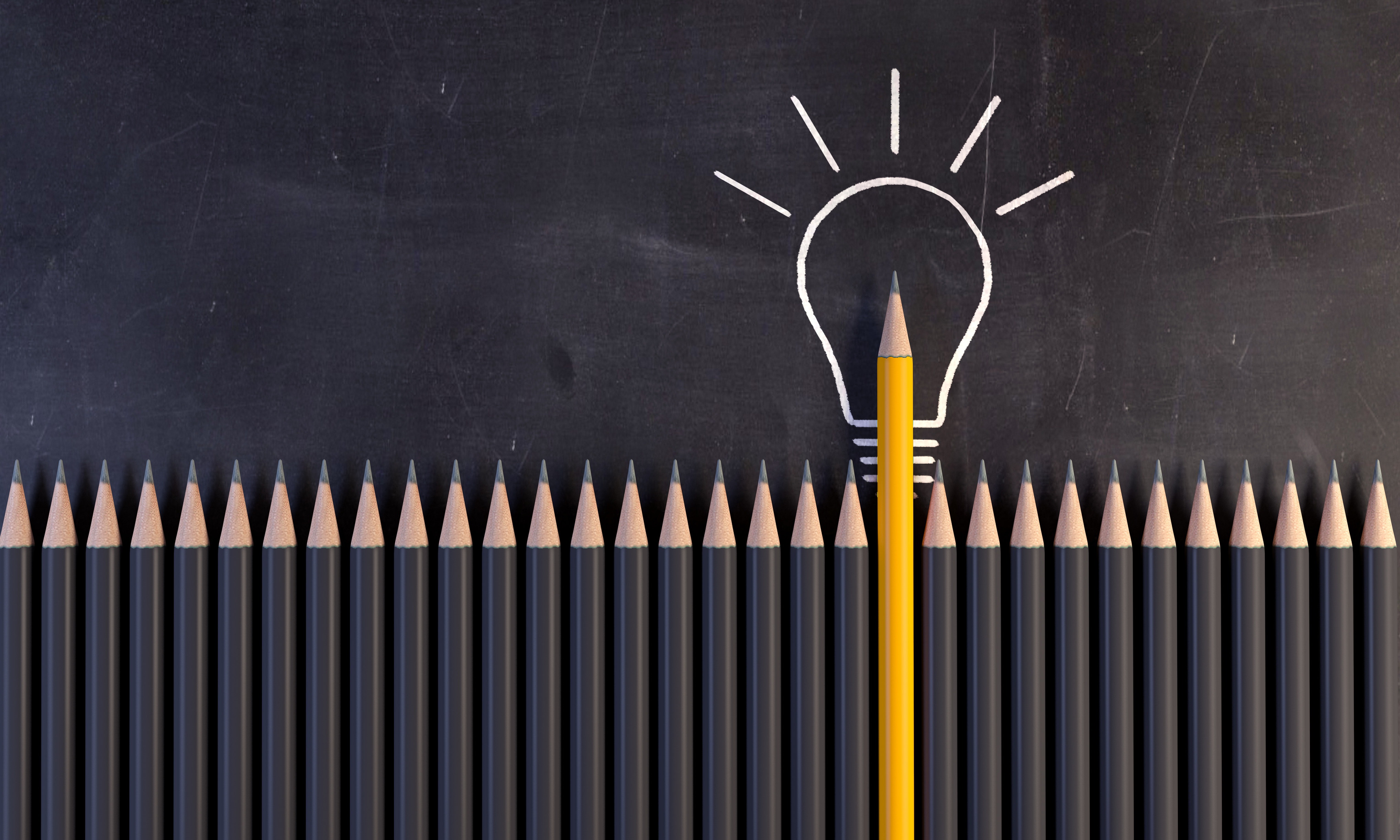 Strategy: Number Lines
We can use number lines to visualize numbers in order from least to greatest. 
We can also use number lines to show arithmetic, like repeated subtraction or division!
Strategy: Number LinesNumber lines can help us visualize division.
We can use number lines to visually jump back in groups we already know!
32 ÷ 2
I know 20 ÷ 2 = 10
That leaves me with 12 ÷ 2 = 6
10 + 6 = 16
32 ÷ 2 = 16
We can use number lines to help use repeated subtraction visually.
15 ÷ 3 is the same starting at 15 and subtracting groups of 3 until you have nothing remaining. 
15 ÷ 3 = 5
- 3	 - 3	 - 3	 - 3	 - 3
10 groups of 2
6 groups of 2
0     3     6      9    12   15    18   21
0      2    4     6     8   10   12  14  16  18   20  22  24   26  28  30  32
Strategy: Number Lines
Strategy: Number Lines
Strategy: Number LinesWritten Response
Explain why number lines can be beneficial when dividing.
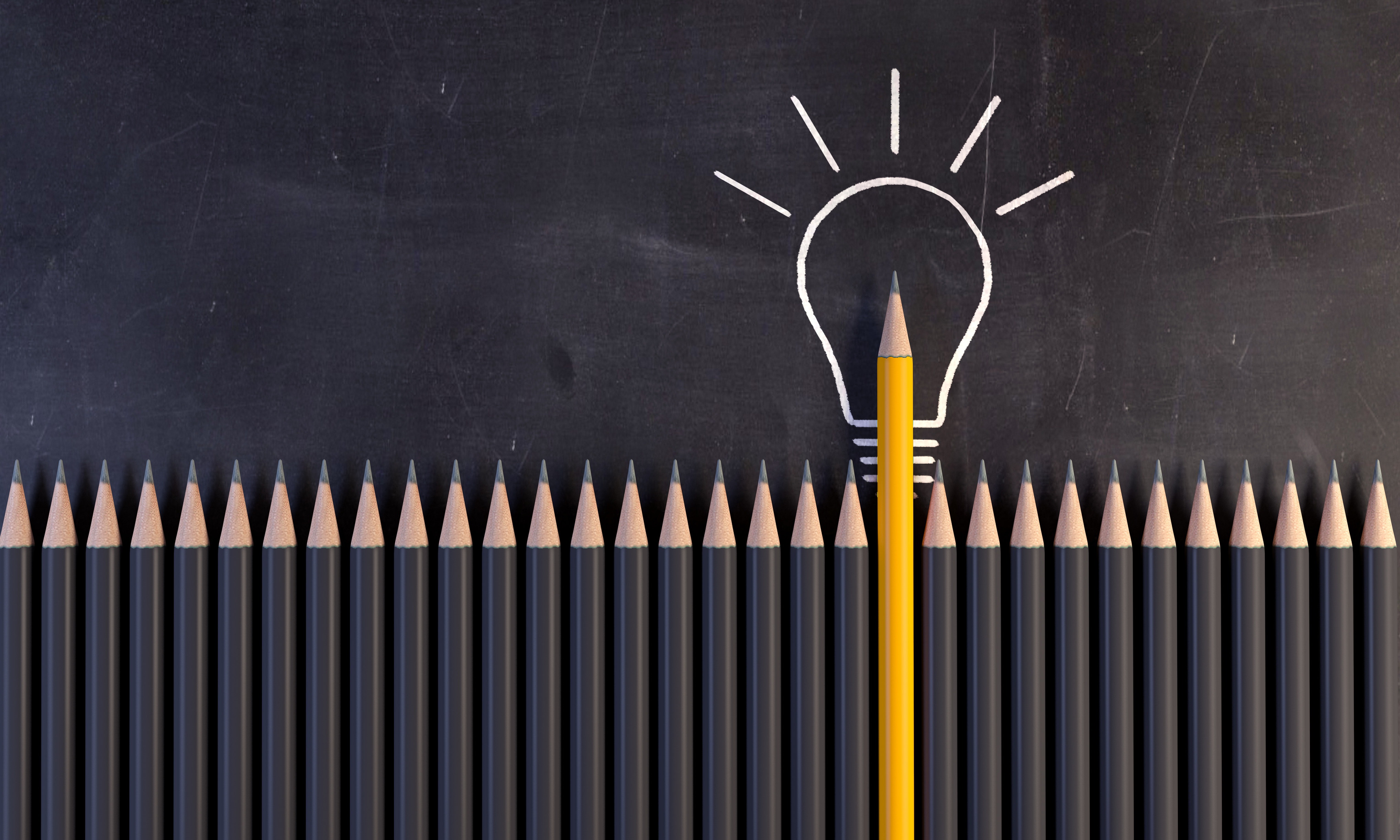 Strategy: Using Multiplication
You can apply your multiplication knowledge to help you solve division problems more efficiently! 
If you know the related multiplication fact, you know the division fact.
If needed, you can use a close multiplication fact and then count on or count back to help finish the problem. 
You can visualize multiplication and division by making equal sized jumps on a number line.
Strategy: Using MultiplicationMultiplication is the opposite of division!
42 ÷ 6
We know the doubles multiplication fact that 6 x 6 = 36.
We can count on one more group of 6: 
36 + 6 = 42
Altogether 7 groups of 6 fit inside 42.
42 ÷ 6 = 7
56 ÷ 8
We can count by 8s until we reach 56.
“8, 16, 24, 32, 40, 48, 56”
We counted by 8s a total of 7 times. 
56 ÷ 8 = 7
Strategy: Using Multiplication
Strategy: Using Multiplication
Strategy: Using MultiplicationWritten Response
Explain how and why your knowledge of multiplication can be used to help you divide.
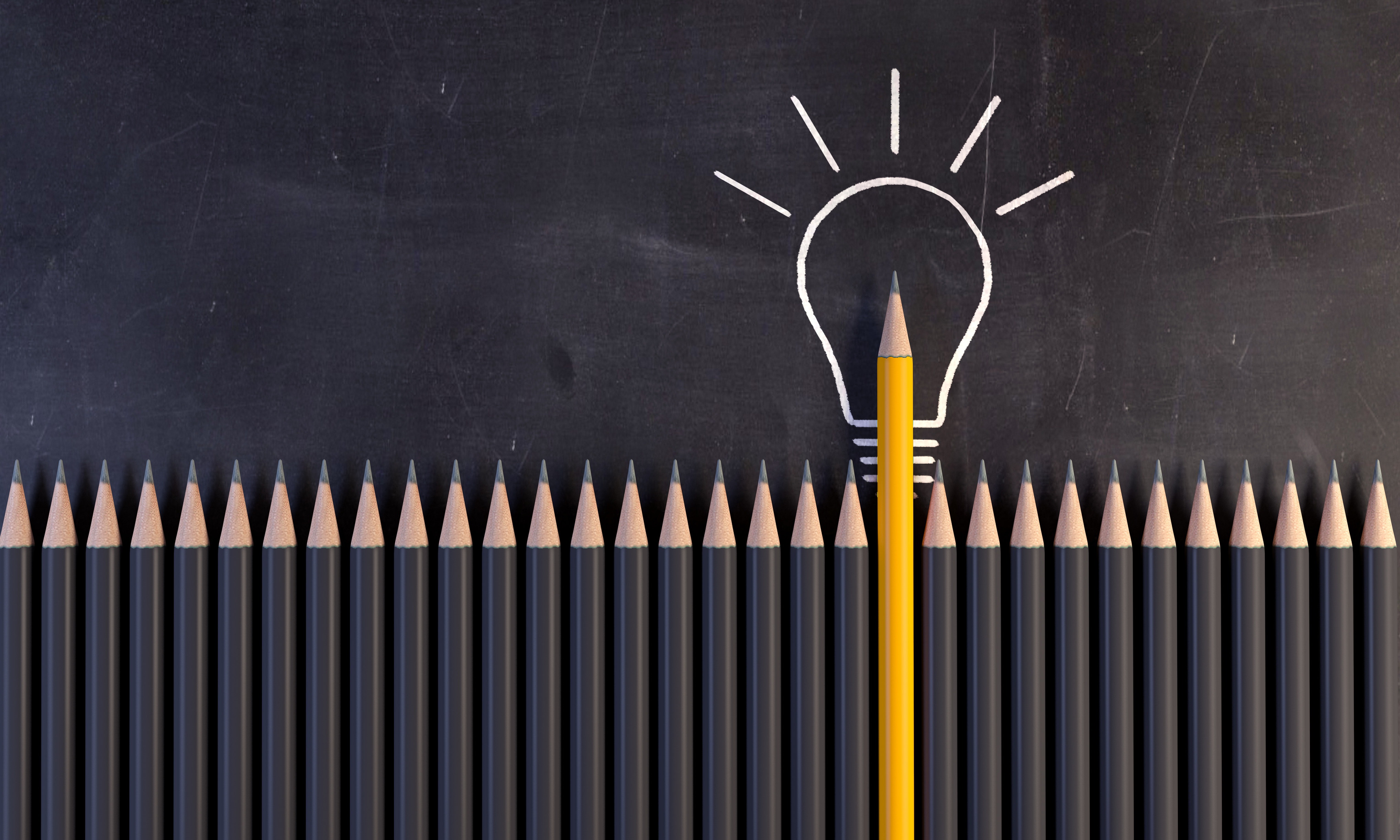 Strategy: Halving
Halving is the opposite of doubling, just like division is the opposite of multiplication! 
Halving involves splitting something into two equal groups. 
Halves can be used when dividing by 2. You can extend your knowledge of doubles facts to help you divide by 4 and other numbers as well! 
What other ways can you use the halving strategy to help you divide?
Strategy: HalvingDividing numbers in half is the opposite of doubling them.
32 ÷ 4
Half of (32 ÷ 2)
Half of (half of 32)
Half of 16
8
32 ÷ 4 = 8
30 ÷ 6
Half of (30 ÷ 3)
Half of 10
5

30 ÷ 6 = 5
Strategy: Halving
Strategy: Halving
Strategy: HalvingWritten Response
Design and solve a division problem in which halving could be used as an efficient strategy to find the correct quotient.
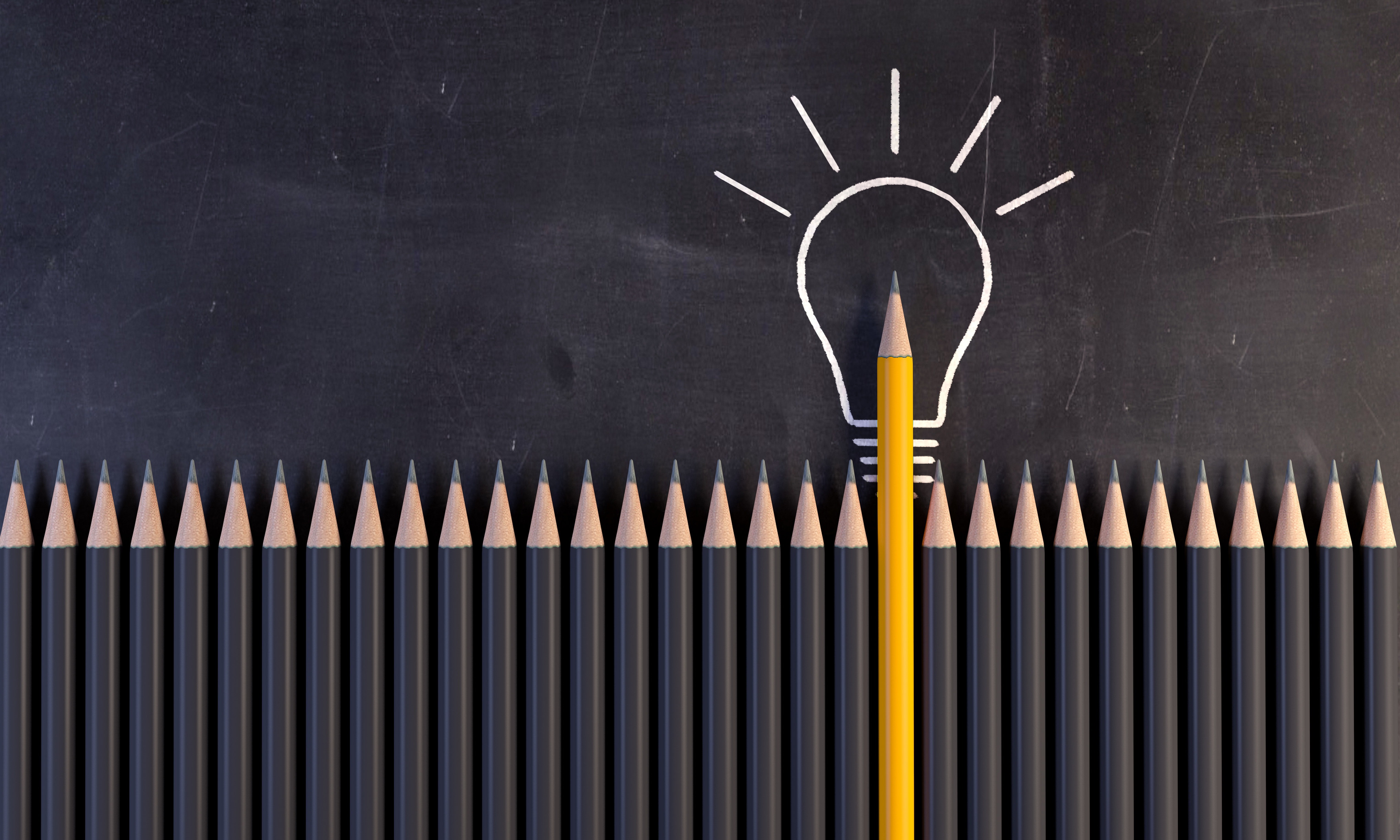